Chemistry 222 Exam I ReviewChapters 7, 8 and 20
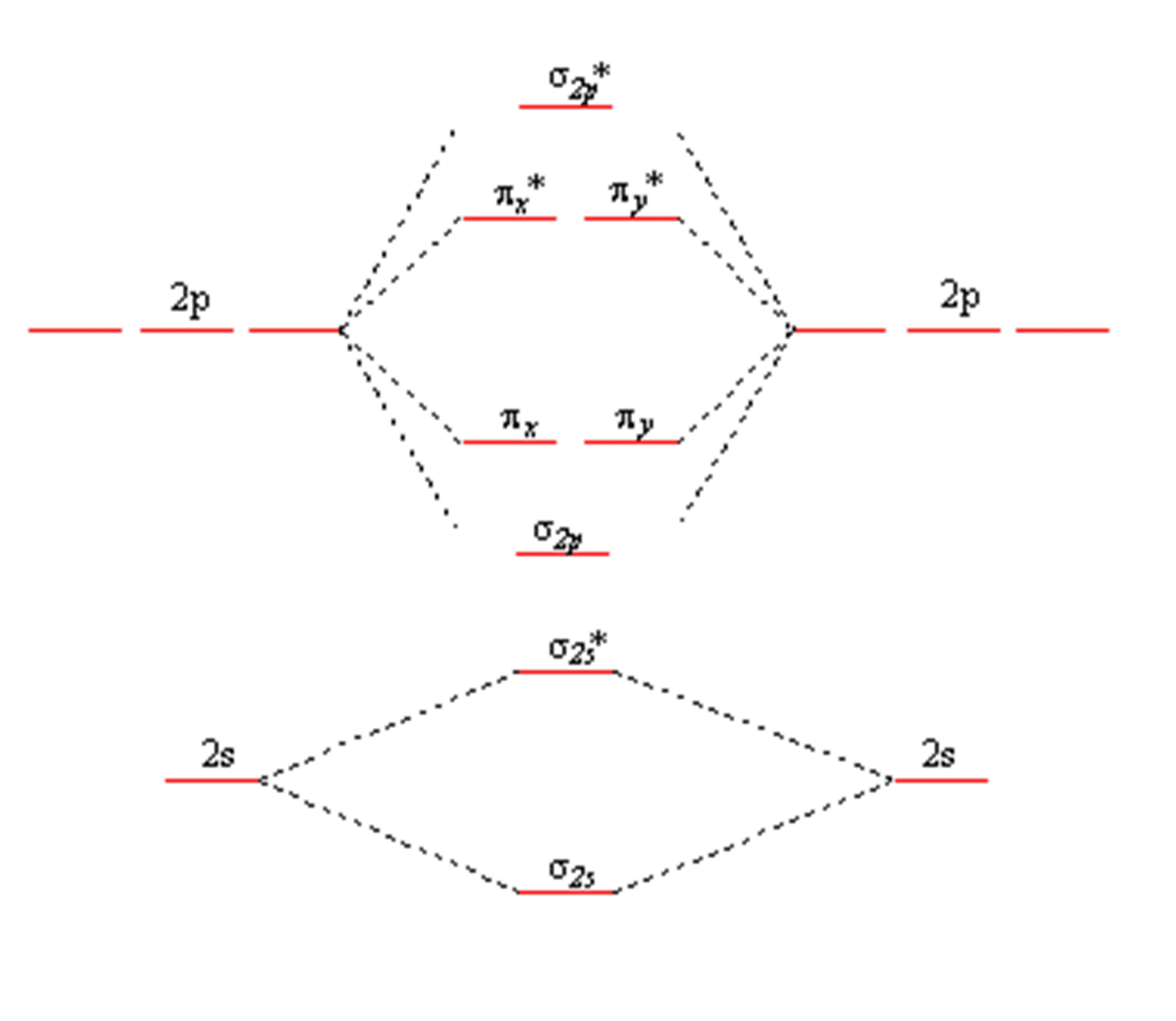 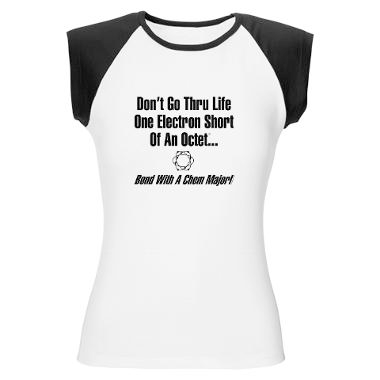 Chemistry 222
Professor Michael Russell
Last update:
4/29/24
[Core electrons]
MAR
Midterm I
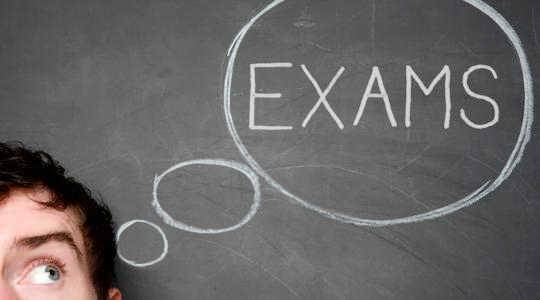 Chapters 7, 8, 20
For this "face to face" class (01 & H1):
 Bring: calculator, pencil, "notes sheet", "Organic Chemistry" lab, Exam Prep Worksheet I, "Molar Mass of a Volatile Liquid (in class)" printed lab, safety goggles
 20 multiple choice questions, 5 short answer questions, ~2 hours in length
 Returned following lab period with "summary sheet"   Good luck with your studying!
Let's start the review!
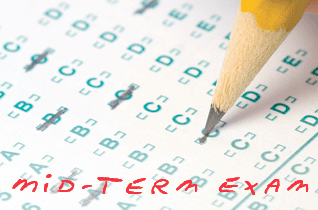 MAR
Midterm I
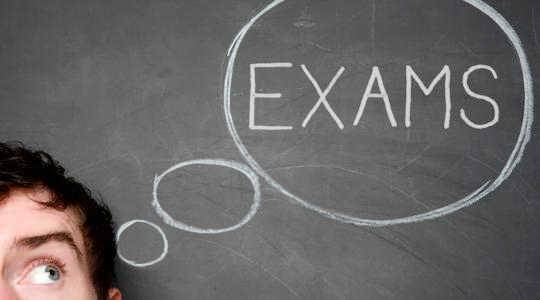 Chapters 7, 8, 20; For section 01:
 Bring: calculator, pencil, "notes sheet", two labs ("Organic Chemistry" & "VB and MO"), two problem sets (Problem Set #2 and #3), two Take Home Quizzes (Quiz 2 and 3), Exam Prep Worksheet I 
 Also bring printed "Molar Mass of a Volatile Liquid (in class)" lab, safety goggles
 20 multiple choice questions, 5 short answer questions, ~2 hours in length
 Returned following lab period with "summary sheet"   Good luck with your studying!
               Let's start the review!
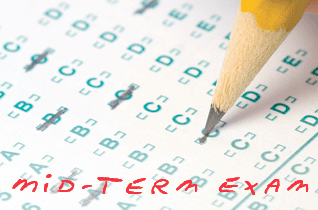 MAR
Midterm I
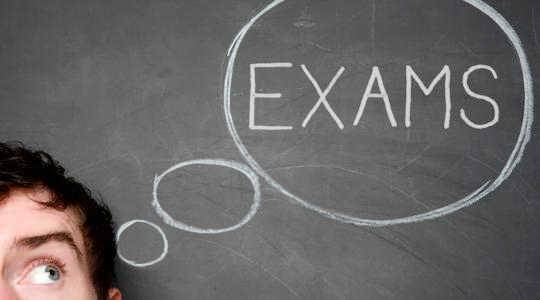 Chapters 7, 8 and 20            
 Bring: calculator, pencil, scantron (50 questions / side, 100 questions total), "Organic Chemistry" lab, Exam Prep Worksheet I, safety goggles
 20 multiple choice questions, four short answer questions, ~2 hours in length
 Returned Friday with "summary sheet"
Good luck with your studying!
Let's start the review!
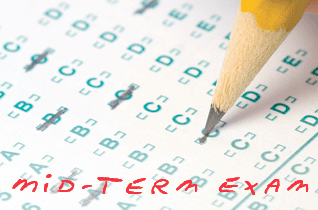 MAR
Midterm I
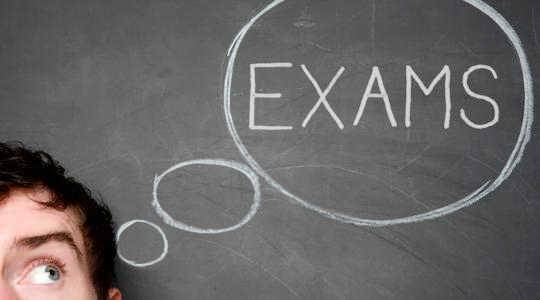 Chapters 7, 8, 20

If this is an online class:
 20 multiple choice questions, 3-4 short answer questions
 Due Friday at 9 AM via email
 Returned with "summary sheet" at end
Good luck with your studying!
Let's start the review!
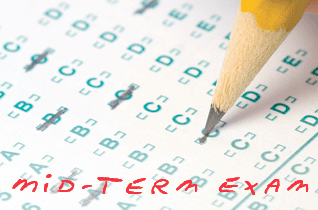 MAR
Midterm I
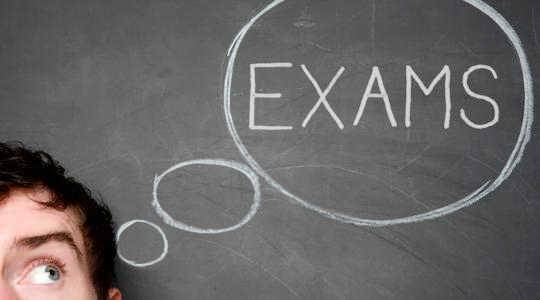 Chapters 7, 8, 20

For this online exam:
 20 multiple choice questions, 3-4 short answer questions
 Released Wednesday night, due Friday at 9 AM via email
 Returned with "summary sheet" at end
Good luck with your studying!
Let's start the review!
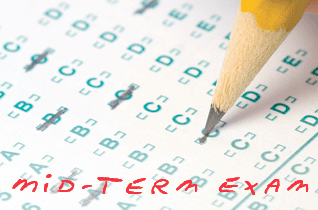 MAR
1
2
3
4
.
.
.
.
Which of the following is NOT a correct Lewis dot structure?
N
N
H
C
N
C
O
N
O
A.
C.
B.
D.
MAR
Enter your response on
your i>Clicker now!
Answer = B,

Structure is actually NO+
Five electron pairs shown or
10 valence electrons (ve-s)

NO (neutral): 5 + 6 = 11 ve-s
Take away electron to get NO+
with 10 ve-s total
Which of the following is NOT a correct Lewis dot structure?
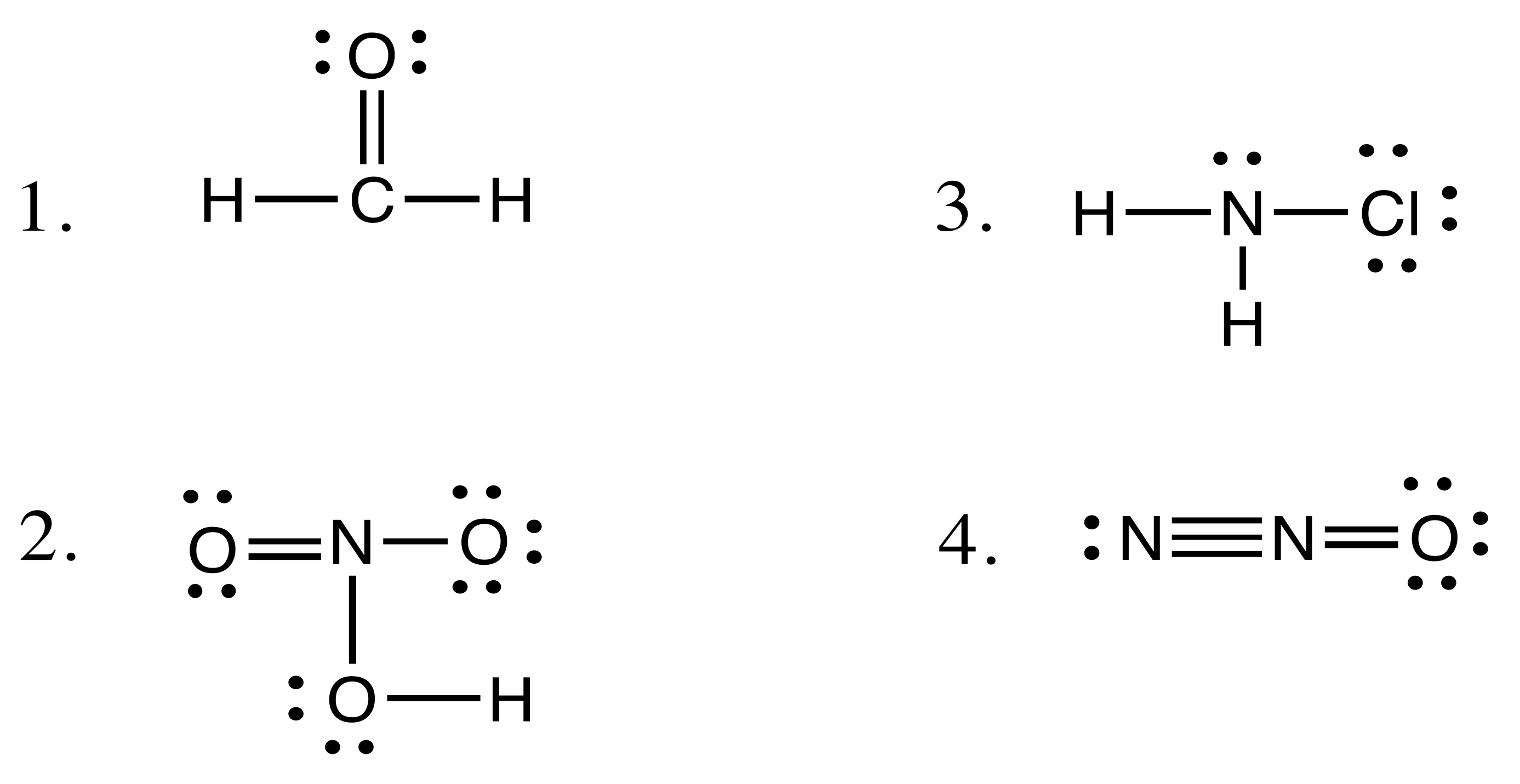 A.
C.
B.
D.
MAR
Enter your response on
your i>Clicker now!
Answer = D,

Too many bonds around middle N; 2nd period can only have four bonds total
Determine the formal charges for the formate ion:
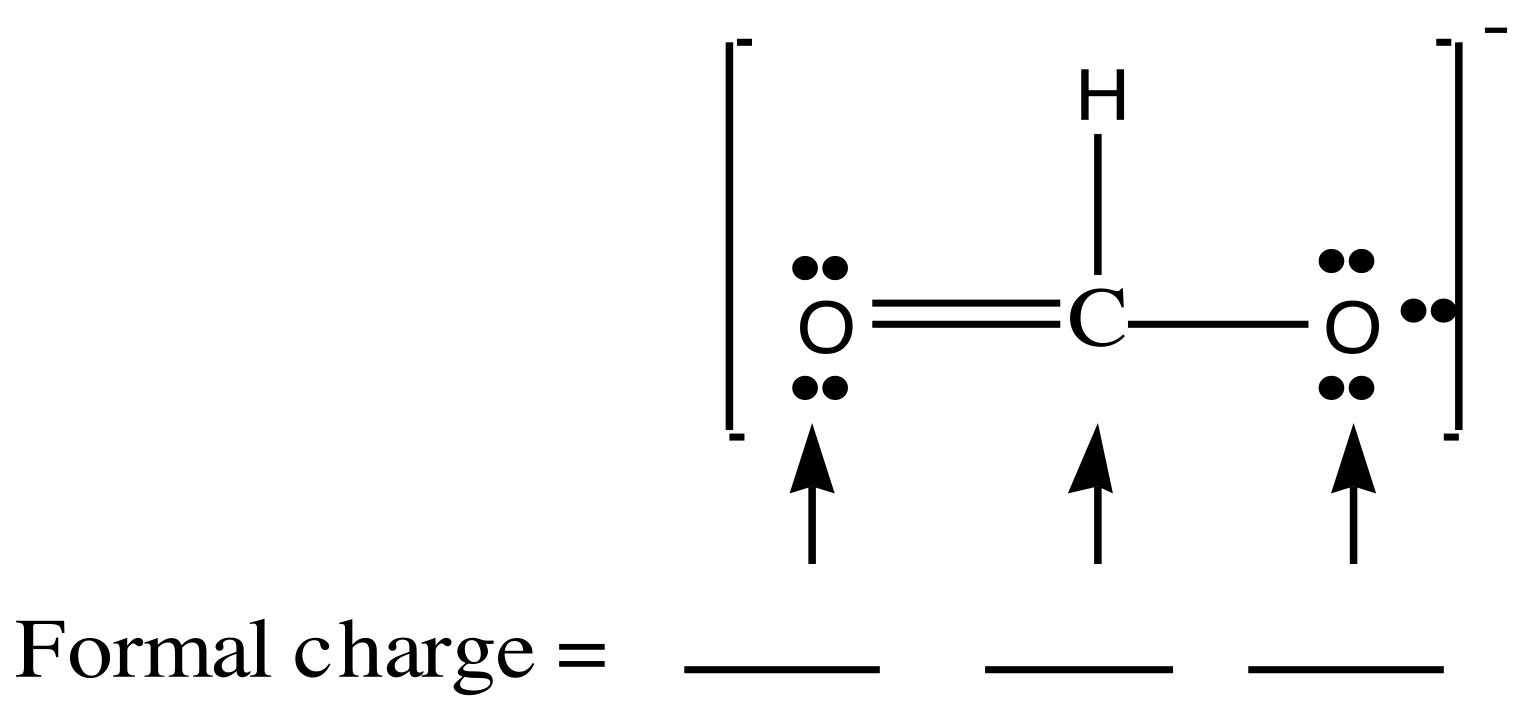 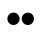 0      0     0
+1     –1  –1
+1      0   –1
  0      0   –1
MAR
Enter your response on
your i>Clicker now!
Answer = D, 0, 0, -1

formal charge = GN - lpe - 0.5*bpe
GN = group number
lpe = lone pair electrons
bpe = bonding pair electrons

O on left:
fc = 6 - 4 - 0.5(4) = 0

C in middle:
fc = 4 - 0 - 0.5(8) = 0

O on right:
fc = 6 - 6 - 0.5(2) = -1
Using VSEPR, which of the following corresponds to the molecular shape of SCl2?
linear
bent
“T-shaped"
trigonal pyramid
orthorhombic
MAR
Enter your response on
your i>Clicker now!
Answer = B, bent
 
VSEPR = Valence Shell Electron Pair Repulsion Theory (VSEPR)

Draw Lewis structure
Central S in tetrahedral EPG

2 lone pairs and 2 bonding pairs:
bent molecular geometry
bond angle 109°
Based on VSEPR, which of the following corresponds to the molecular shape of the IF2─ ion?
linear
bent (bond angle 120˚)
“T-shaped”
bent (bond angle 109.5˚)
trigonal pyramid
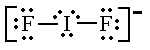 MAR
Enter your response on
your i>Clicker now!
Answer = A, linear
 
VSEPR = Valence Shell Electron Pair Repulsion Theory (VSEPR)

Draw Lewis structure
Central I in trigonal bipyramid EPG

3 lone pairs and 2 bonding pairs:
linear molecular geometry
bond angle 180°
What is the approximate C-C-H angle in the acetylene, C2H2, molecule?
90˚
120˚
109.5˚
180˚
-30˚
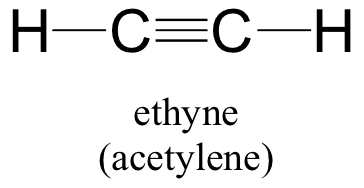 MAR
Enter your response on
your i>Clicker now!
Answer = D, 180°

Two "clouds" (a triple bond and a single bond), 180°
Which of the following groups of elements is arranged correctly in order of increasing electronegativity?
Mg < P < N < F
Mg < N < P < F
N < Mg < P < F
F < P < Mg < N
S < U < Pr < I < Se
MAR
Enter your response on
your i>Clicker now!
Answer = A, Mg < P < N < F

Electronegativity increases up and to the right

F most "up and to the right" on periodic table
What is the carbon-oxygen bond order in formaldehyde, CH2O?
1
2
1 ½
2 ½
0
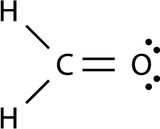 MAR
Enter your response on
your i>Clicker now!
Answer = B, 2

Double bonds: bond order = 2
What is the average carbon-oxygen bond order in the formate ion, HCO2–?
1
2
1 ½
2 ½
-1
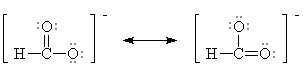 MAR
Enter your response on
your i>Clicker now!
Answer = C, 1 1/2

More than a single bond,
less than a double bond

Resonance!
3 bonds in 2 spaces,
bond order = 1.5
Given the bond dissociation enthalpies below, calculate the standard molar enthalpy of formation of NF3:	½ N2(g)  +  ³∕2 F2(g) → NF3(g)
833 kJ/mol
-105 kJ/mol
440. kJ/mol
-578 kJ/mol
-220. kJ/mol
MAR
Enter your response on
your i>Clicker now!
Answer = B, -105 kJ/mol

∆H = Σ∆H(bonds broken) - Σ∆H(bonds formed)
∆H = {0.5(N≡N) + 1.5(F-F)} - {3(N-F)}
∆H = {0.5*946 + 1.5*159) - {3*272}
∆H = -105 kJ/mol
Which of the bonds below is least polar?
B—O
B—N
B—F
B—C
AC-DC
MAR
Enter your response on
your i>Clicker now!
Answer = D, B-C

The closer the elements are to each other on periodic table, the smaller the difference in electronegativity... hence, the less polar
Which of the following molecules is polar?
BCl3
CO2
N2
ClF
Ne
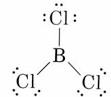 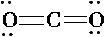 MAR
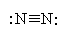 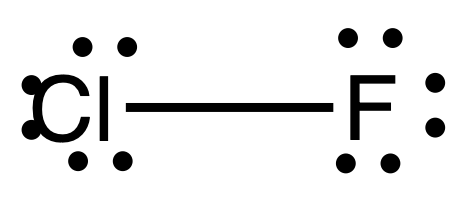 Enter your response on
your i>Clicker now!
Answer = D, ClF

All other molecules are symmetrical and nonpolar
Which of the following molecules is most likely to have a dipole moment?
CH4
SF6
BeF2
NF3
Rn
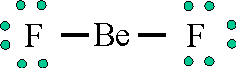 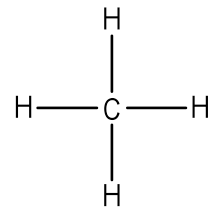 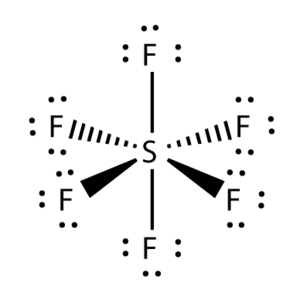 MAR
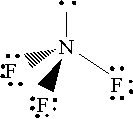 Enter your response on
your i>Clicker now!
Answer = D, NF3

Dipole moment = polar

All molecules other than NF3 are symmetrical and nonpolar with no dipole moment
What hybrid orbital set is used by the boron atom in the BCl4- ion?
sp
sp3
sp2
sp3d2
sp3d
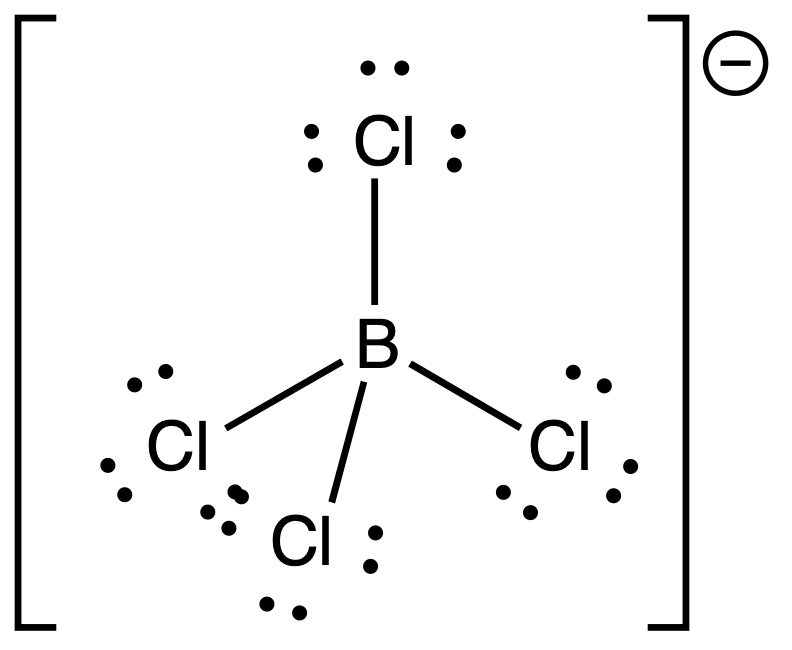 MAR
Enter your response on
your i>Clicker now!
Answer = B, sp3

tetrahedral EPG = sp3
Cysteine is one of the natural amino acids.
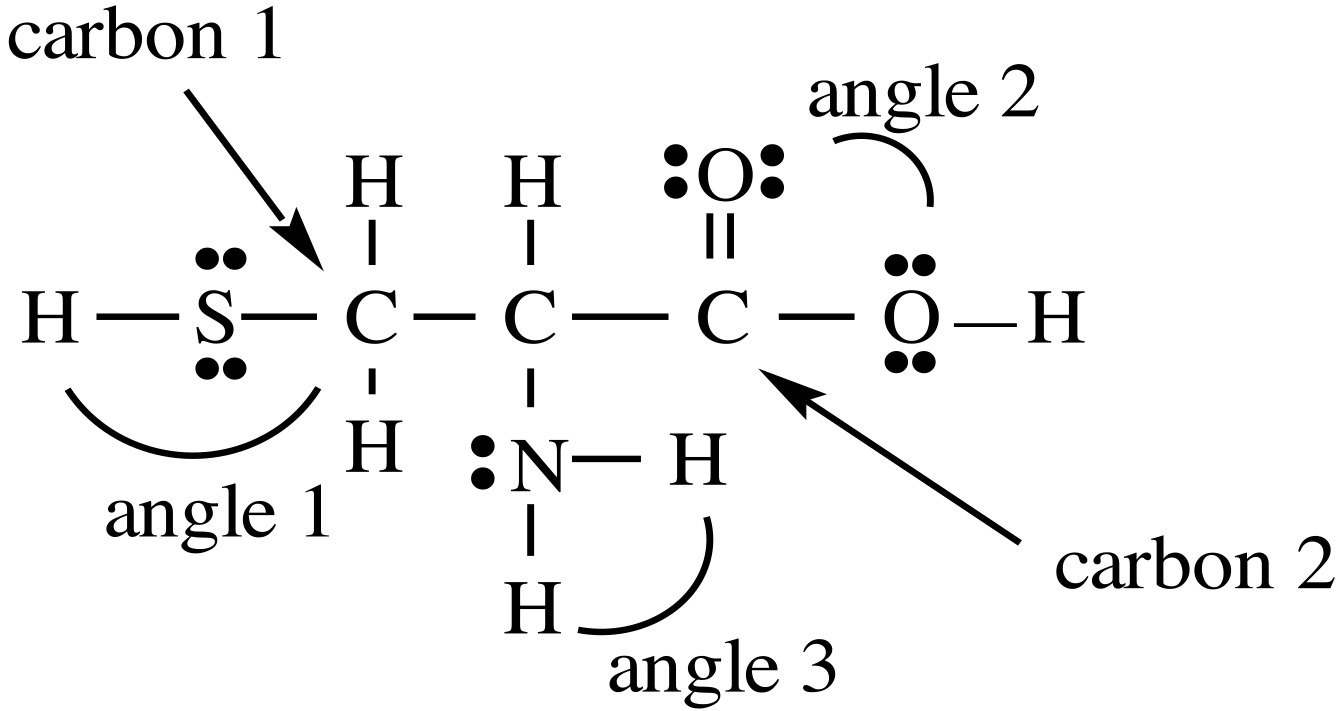 The molecule has
13 sigma (σ) bonds and 1 pi (π) bond
14 sigma (σ) bonds and 1 pi (π) bond
20 sigma (σ) bonds and 1 pi (π) bond
12 sigma (σ) bonds and 1 pi (π) bond
MAR
Enter your response on
your i>Clicker now!
Answer = A, 13 σ bonds and 1 π bond

Each single bond is a σ bond
Each double bond contains 1 σ bond and 1 π bond
Cysteine is one of the natural amino acids.
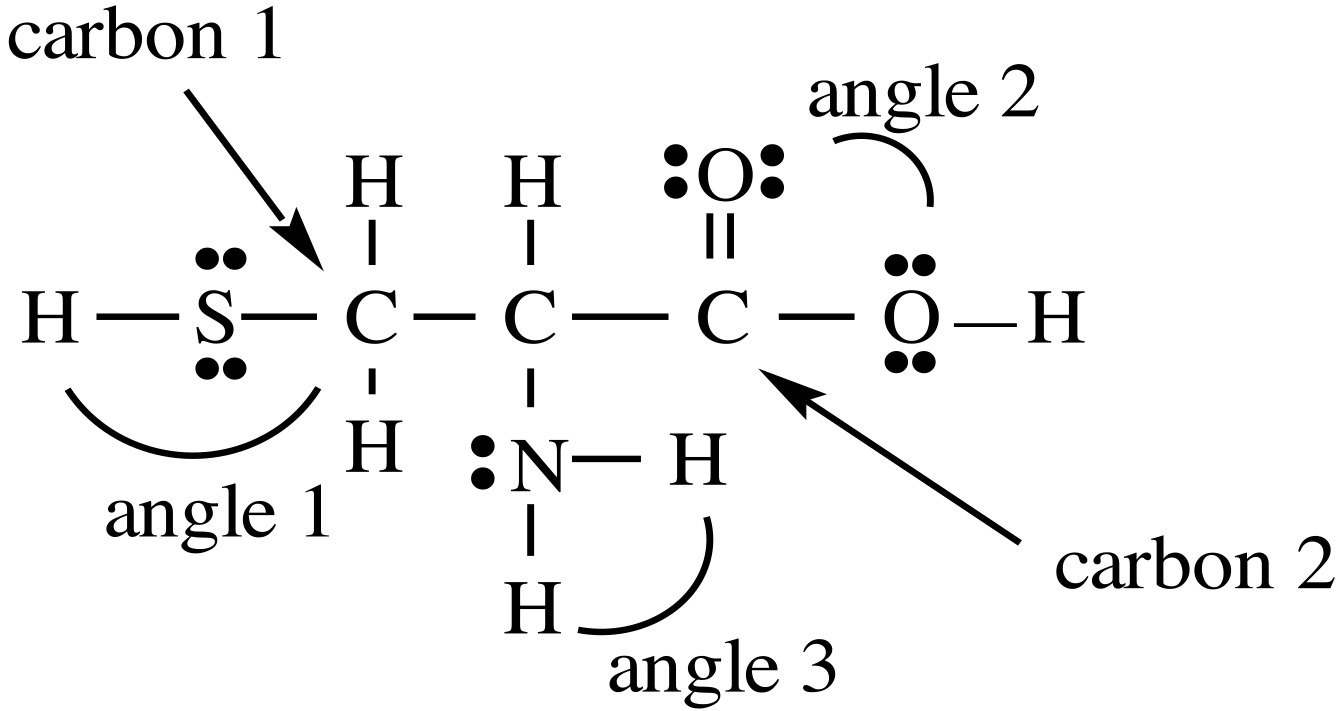 Estimate the values of the indicated angles:
Angle 1 = 180˚  Angle 2 = 120˚  Angle 3 = 109˚
Angle 1 = 109˚  Angle 2 = 120˚  Angle 3 = 109˚
Angle 1 = 109˚  Angle 2 = 109˚  Angle 3 = 109˚
Angle 1 = 180˚  Angle 2 = 90˚  Angle 3 = 90˚
MAR
Enter your response on
your i>Clicker now!
Answer = B, Angle 1 = 109˚  Angle 2 = 120˚  Angle 3 = 109°

Angle 1 and 3: tetrahedral, 109°
Angle 2: trigonal planar, 120°
Nitrogen can lose an electron to form N2+.  What is the bond order of N2+?
1
1.5
2
2.5
3
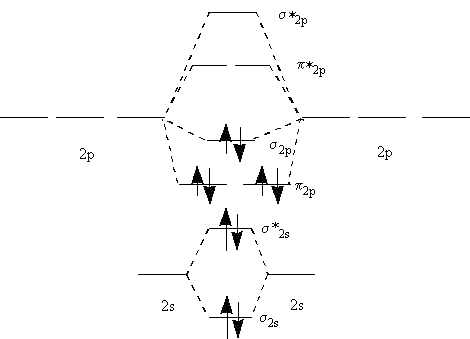 MAR
Enter your response on
your i>Clicker now!
Answer = D, 2.5

Determine MO for N2:
[core] (σ2s)2(σ*2s)2(π2p)4(σ2p)2

Remove e- from highest occupied molecular orbital (HOMO), get:

 [core] (σ2s)2(σ*2s)2(π2p)4(σ2p)1

bond order = 0.5(5 - 0) = 2.5
[Core electrons]
Is N2+ diamagnetic or paramagnetic?
diamagnetic
paramagnetic
42
MAR
Enter your response on
your i>Clicker now!
Answer = B, paramagnetic

Determine MO for N2+:
 [core] (σ2s)2(σ*2s)2(π2p)4(σ2p)1

one unpaired e- in σ2p orbital,
paramagnetic
What is the bond order of the superoxide ion, O2–?
1
1.5
2
2.5
3
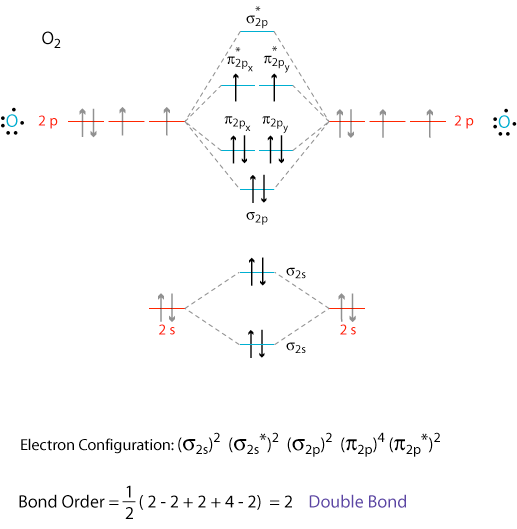 MAR
Enter your response on
your i>Clicker now!
Answer = B, 1.5

Determine MO for O2:
[core] (σ2s)2(σ*2s)2(σ2p)2(π2p)4(π*2p)2

Add e- to lowest unoccupied molecular orbital (LUMO), get:

 [core] (σ2s)2(σ*2s)2(σ2p)2(π2p)4(π*2p)3

bond order = 0.5(6 - 3) = 1.5
[Core electrons]
What is the systematic name for this alkane?
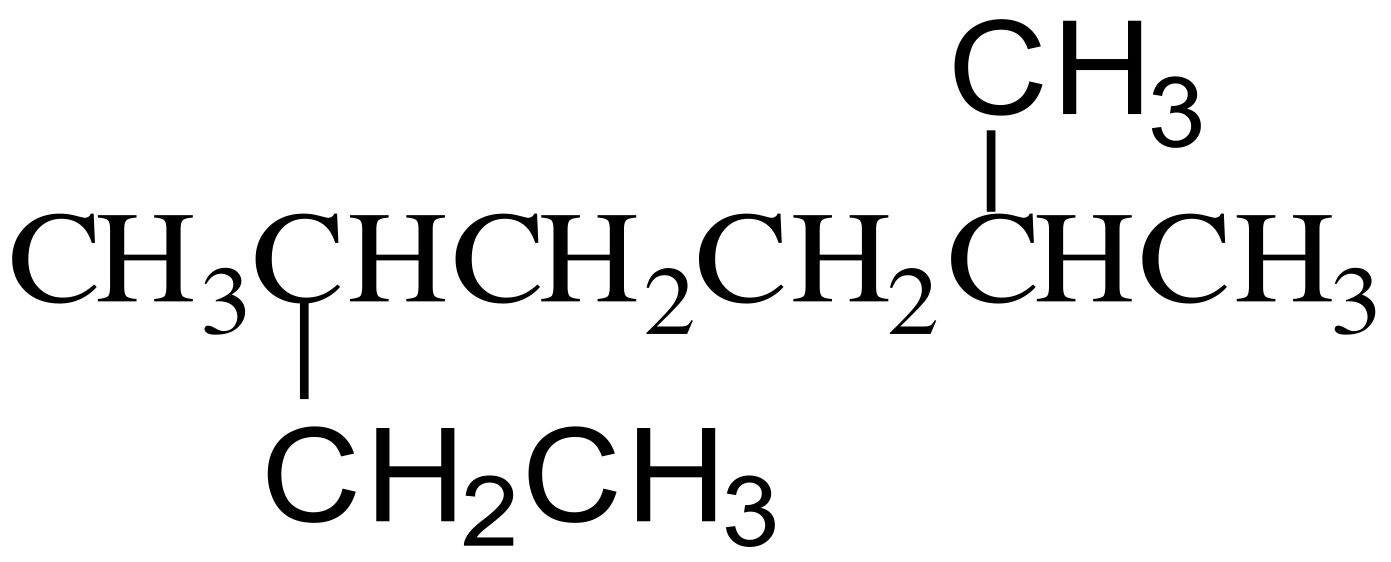 nonane
2-ethyl-5-methylhexane
2,5-dimethylheptane
2,3-dimethyloctane
3,6-dimethylheptane
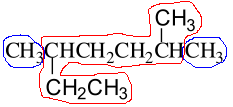 MAR
Enter your response on
your i>Clicker now!
Answer = C, 2,5-dimethylheptane

red atoms = heptane (7-carbon chain)
blue atoms = dimethyl
lowest numbers: 2,5 (and not 3,6)
This compound:
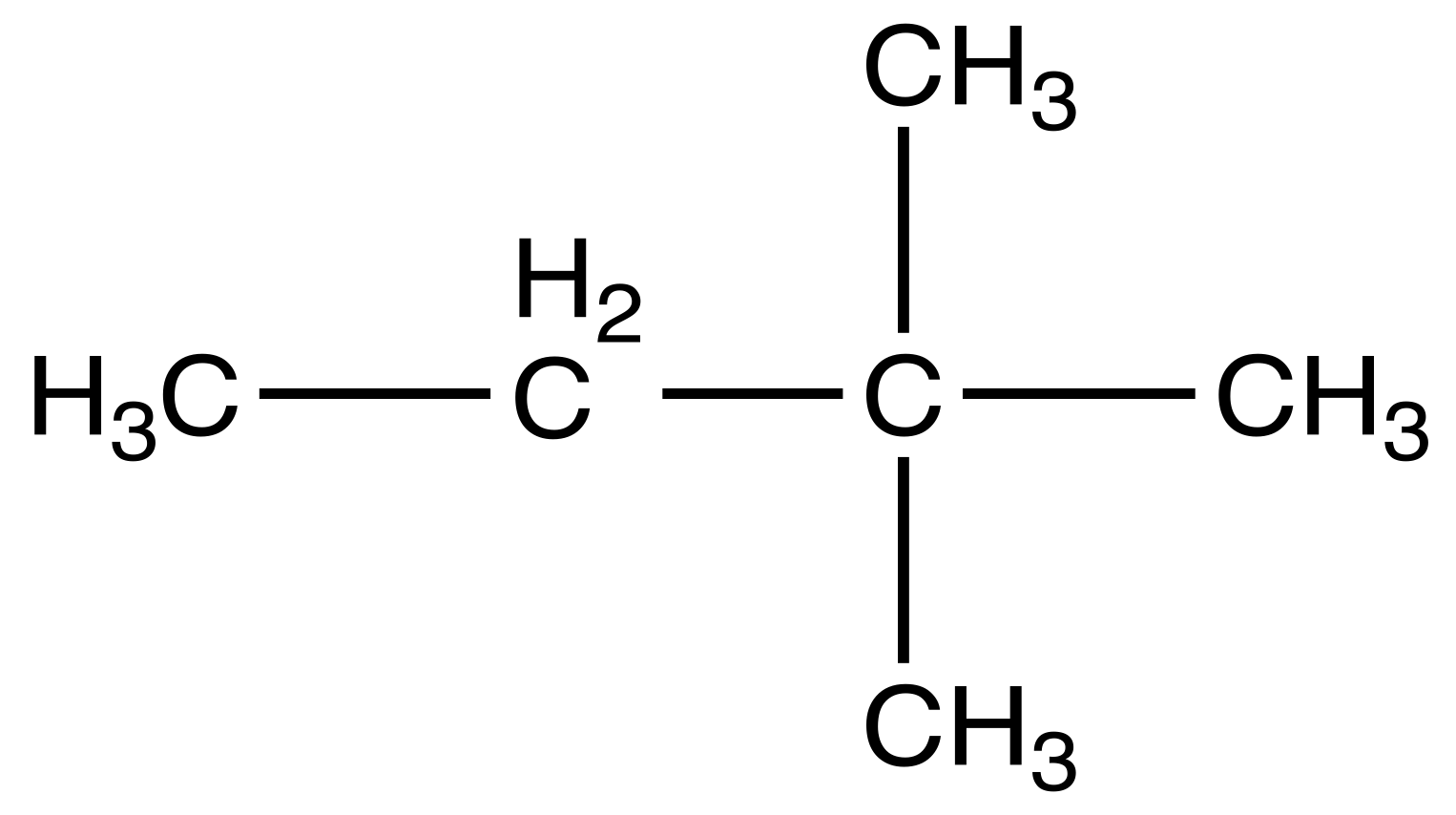 The compound is an isomer of pentane and is named 2,3-dimethylbutane.
The compound is an isomer of octane and is named 2,2-dimethylbutane.
The compound is an isomer of hexane and is named 2,2-dimethylbutane.
The compound is an isomer of hexane and is named 3,3-dimethylbutane.
MAR
Enter your response on
your i>Clicker now!
Answer = C, The compound is an isomer of hexane and is named 2,2-dimethylbutane

6 carbons total = isomer of hexane
longest chain = 4 carbons (butane)
dimethyls better at 2,2 (smaller numbers) than 3,3
Given the following compounds:
1. C3H6    2. C7H14    3. C11H24    4. C7H8
Which one(s) could be an alkane?
only 1
only 2
only 3
3 and 4
none of the above
MAR
Enter your response on
your i>Clicker now!
Answer = C, only 3

Alkanes: CnH2n+2
Only 3 follows this formula (n = 11)
What is the name of the molecule?
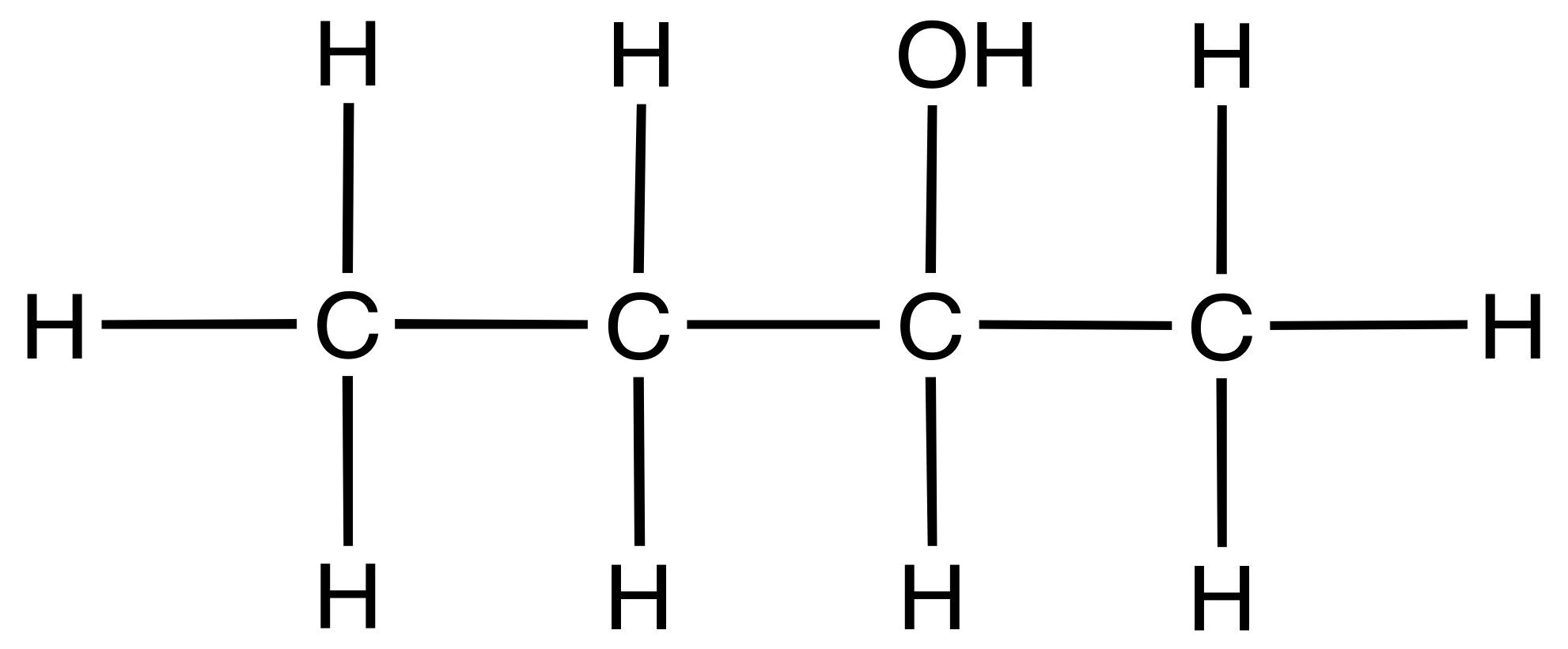 butanoic acid
butanal
butanol
butan-2-ol
butane
MAR
Enter your response on
your i>Clicker now!
Answer = D, butan-2-ol

4 carbons (butane) with an OH alcohol (butanol), OH on second C, so butan-2-ol
What is the name of the molecule?
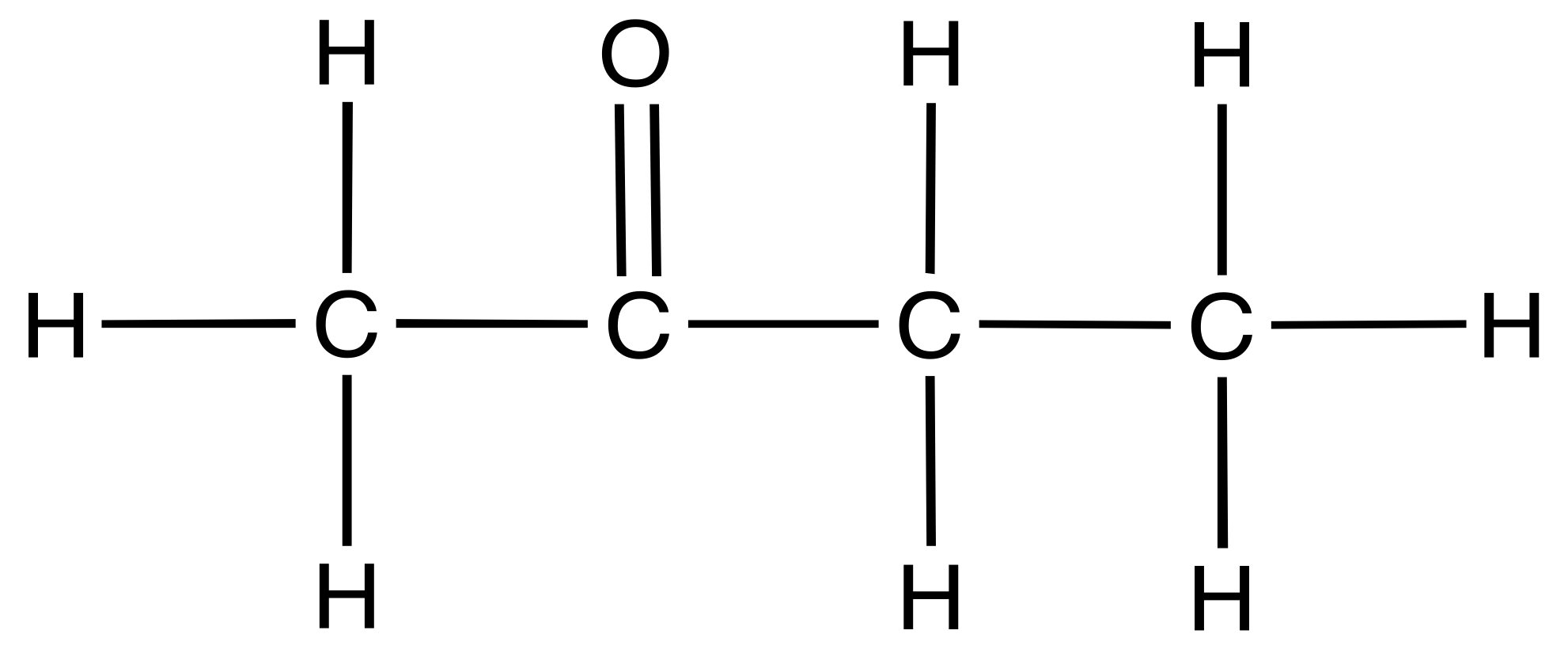 butanoic acid
butanal
2-butylamine
butan-2-ol
butanone
MAR
Enter your response on
your i>Clicker now!
Answer = E, butanone

4 carbons (butane), carbonyl in middle of C atoms (ketone), so butanone
What is the name of the molecule?
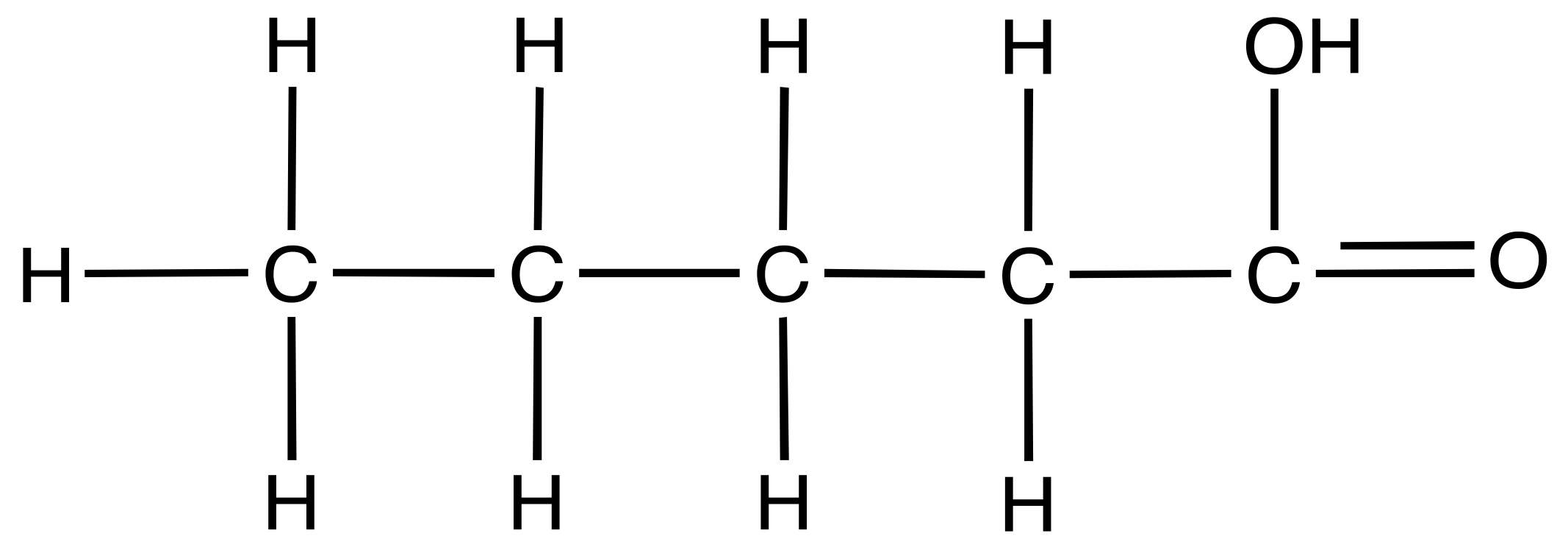 butanoic acid
pentanal
pentanoic acid
pentanone
pentan-1-ol
MAR
Enter your response on
your i>Clicker now!
Answer = C, pentanoic acid

5 carbons (pentane), 
acid on end C (carboxylic acid), 
so pentanoic acid
End of 
Review - 
good luck
with your
studying!
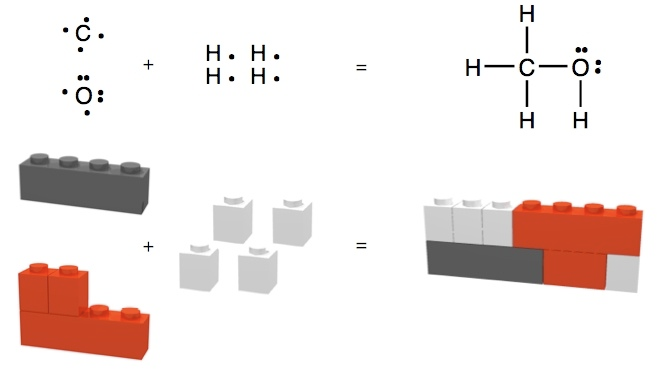 Need more practice?
Practice Problem Sets (online)
Concept Guides (Companion and online)
Chapter Guides (online)
End of Chapter Problems in Textbook (every other question has answer at end)
Good luck with your studying!
MAR